Figure 6 The percent signal change for each condition (SP, SM, DM) for pretraining (time 1) and posttraining (time 2) ...
Cereb Cortex, Volume 17, Issue 1, January 2007, Pages 192–204, https://doi.org/10.1093/cercor/bhj137
The content of this slide may be subject to copyright: please see the slide notes for details.
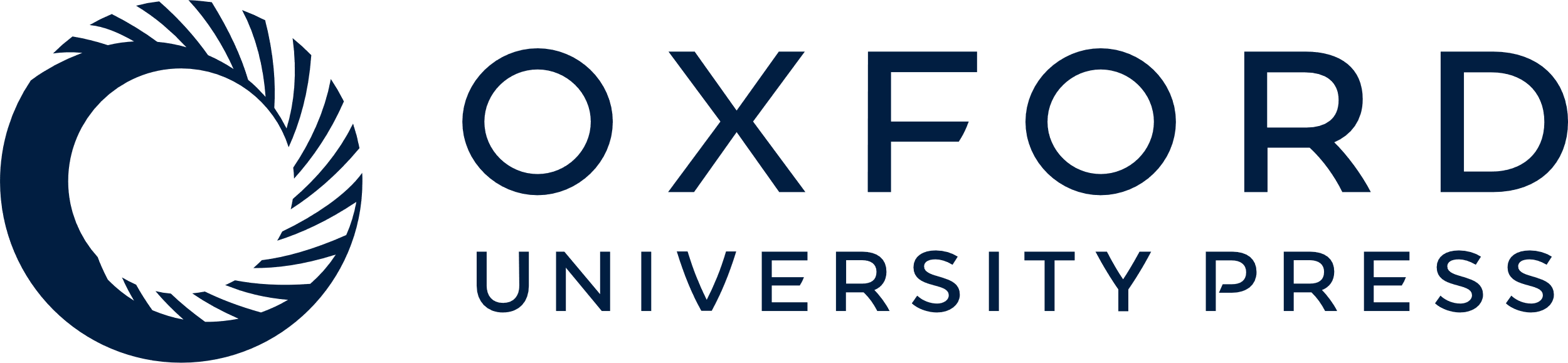 [Speaker Notes: Figure 6 The percent signal change for each condition (SP, SM, DM) for pretraining (time 1) and posttraining (time 2) sessions. Both regions showed a training-induced increase in activation from pretraining to posttraining for the DM condition.


Unless provided in the caption above, the following copyright applies to the content of this slide: © The Author 2006. Published by Oxford University Press. All rights reserved. For permissions, please e-mail: journals.permissions@oxfordjournals.org]